學習歷程系統Learning process system
報 告 者：邱建郡【嘉登資訊科技有限公司負責人】
報告日期：2017.11.29
大綱
1
學習歷程系統登入
瀏覽器可用 Chrome,Firfox,不支援IE 11以下(含)
歷程帳號資料準備
身分證號與密碼
編輯界面樣式
展示資料設定
編輯個人資料
輸入實際資料
2
學習歷程系統登入
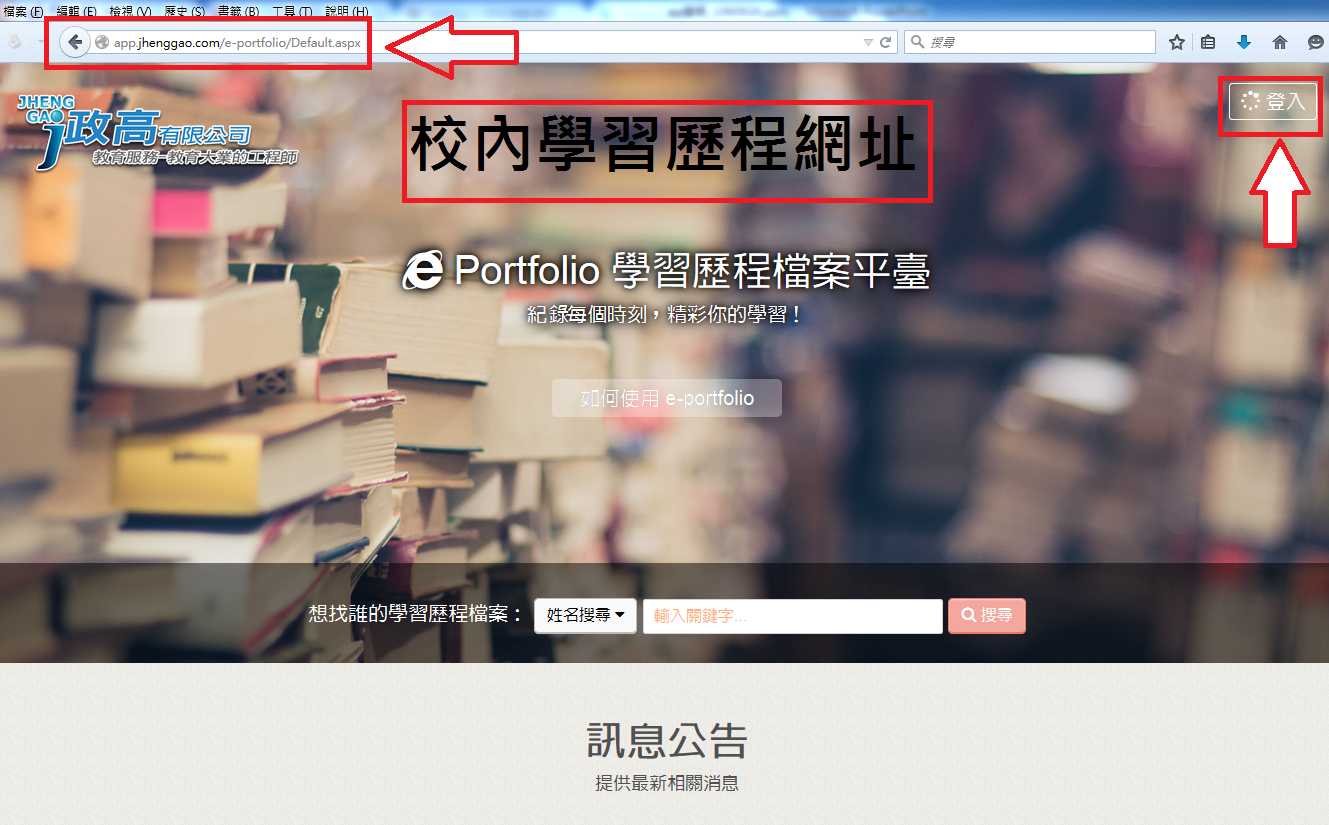 3
歷程帳號資料準備
登入帳號

登入密碼
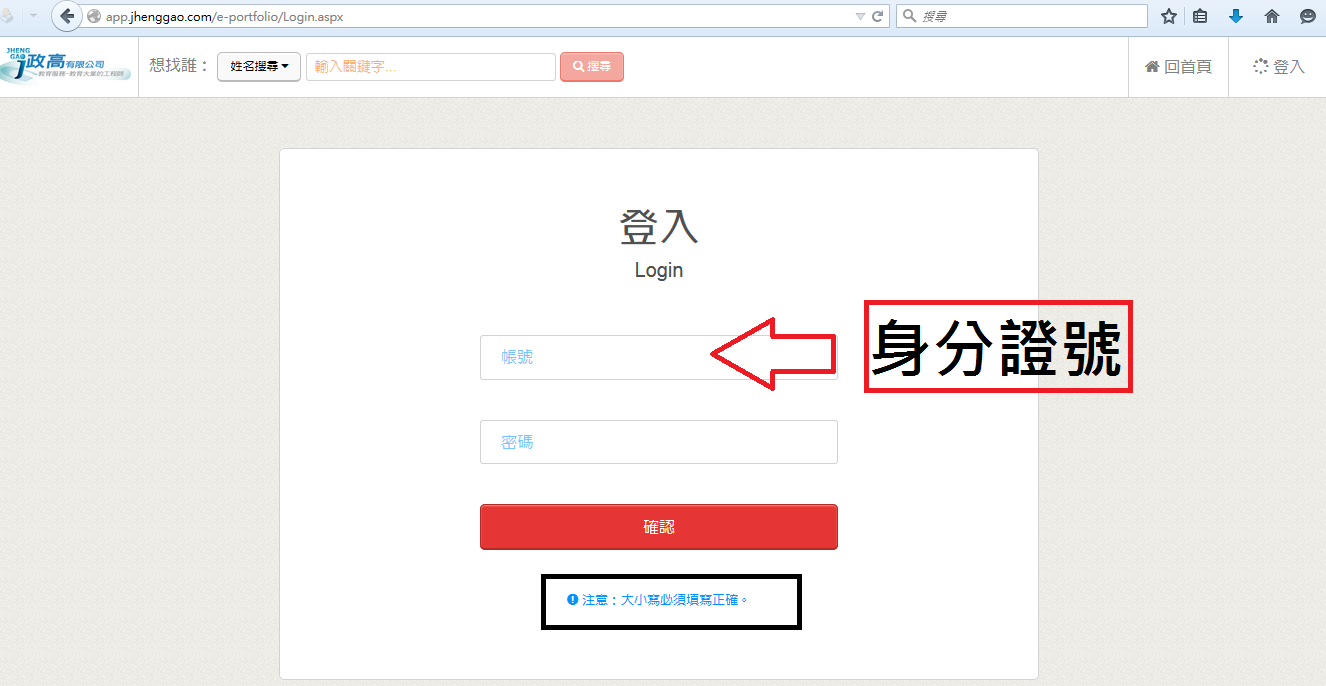 4
學習歷程資料瀏覽
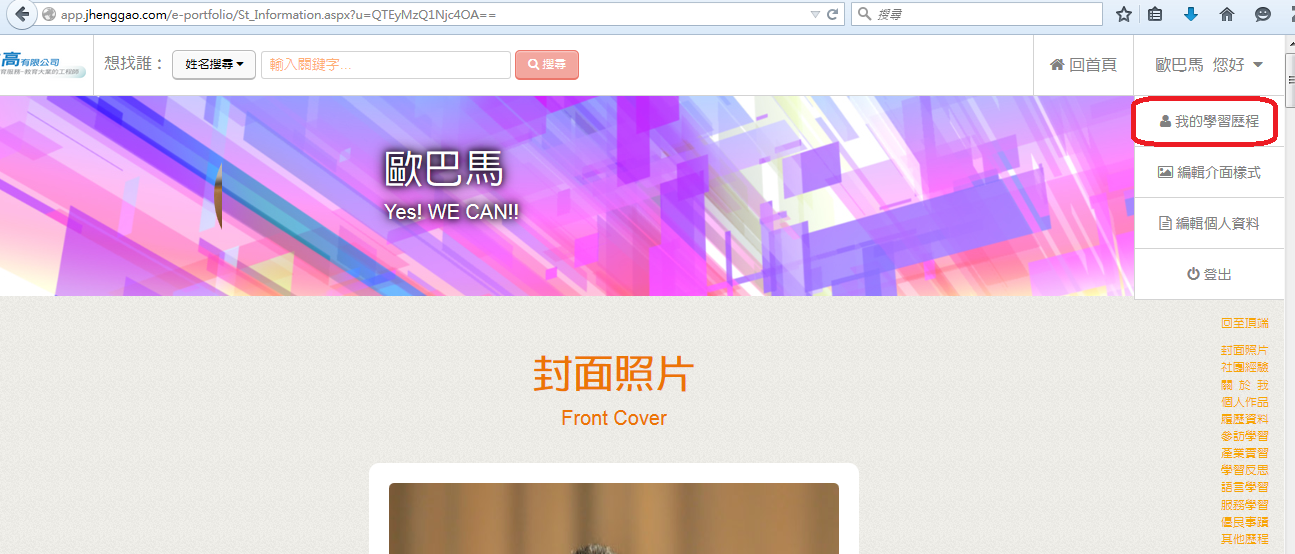 右側選單。
我的學習歷程
編輯界面樣式
編輯個人資料
登出
5
[Speaker Notes: 圖和搭配]
學習歷程資料瀏覽
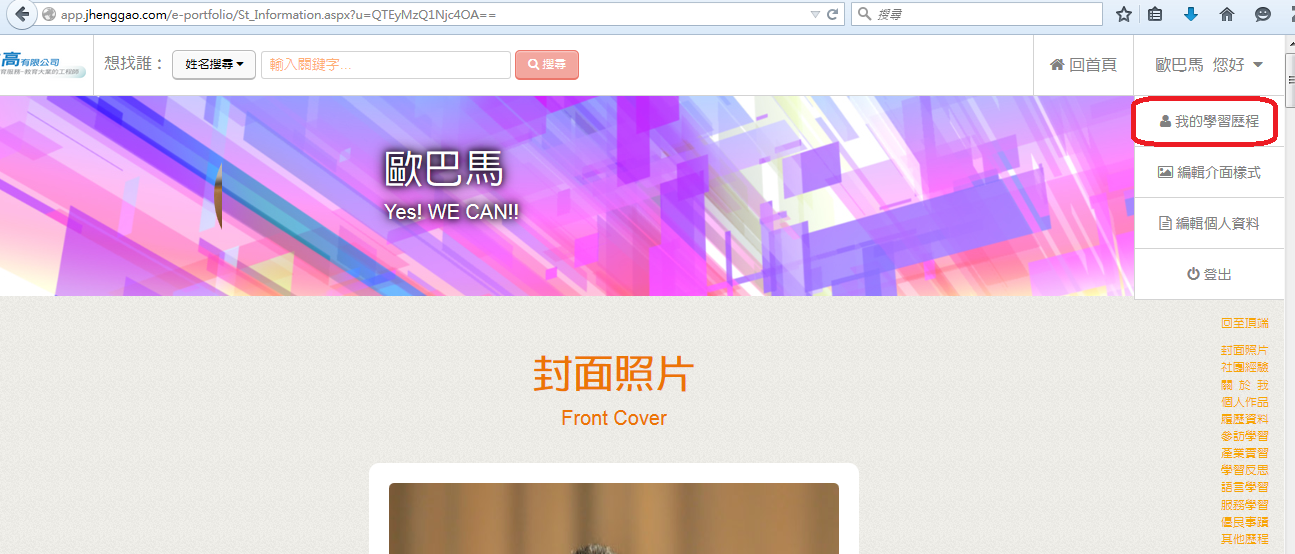 右側選單。
我的學習歷程
編輯界面樣式
編輯個人資料
登出
6
[Speaker Notes: 圖和搭配]
編輯界面樣式
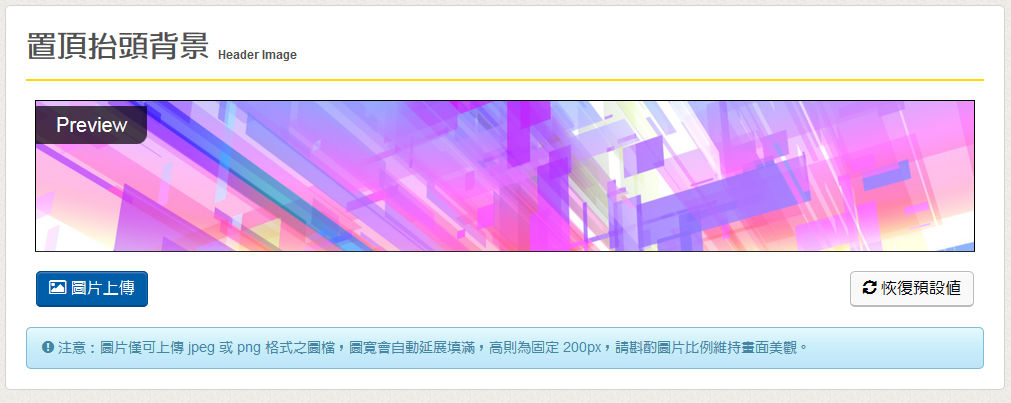 抬頭背景
座右銘
封面照片
浮水印與底圖
欄位樣式
順序與顯示設定
7
[Speaker Notes: 圖和搭配

以及箭頭]
編輯界面樣式
抬頭背景
座右銘
封面照片
浮水印與底圖
欄位樣式
順序與顯示設定
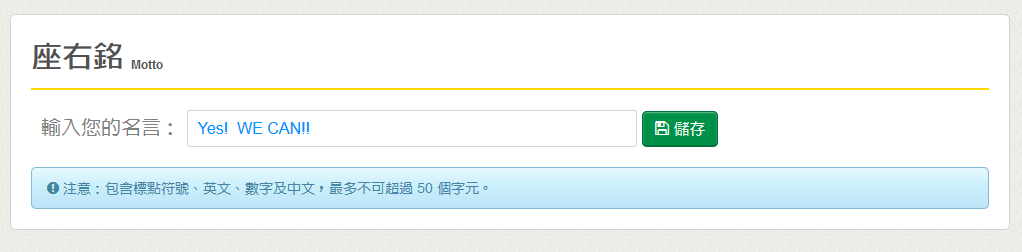 8
[Speaker Notes: 圖和搭配

以及箭頭]
編輯界面樣式
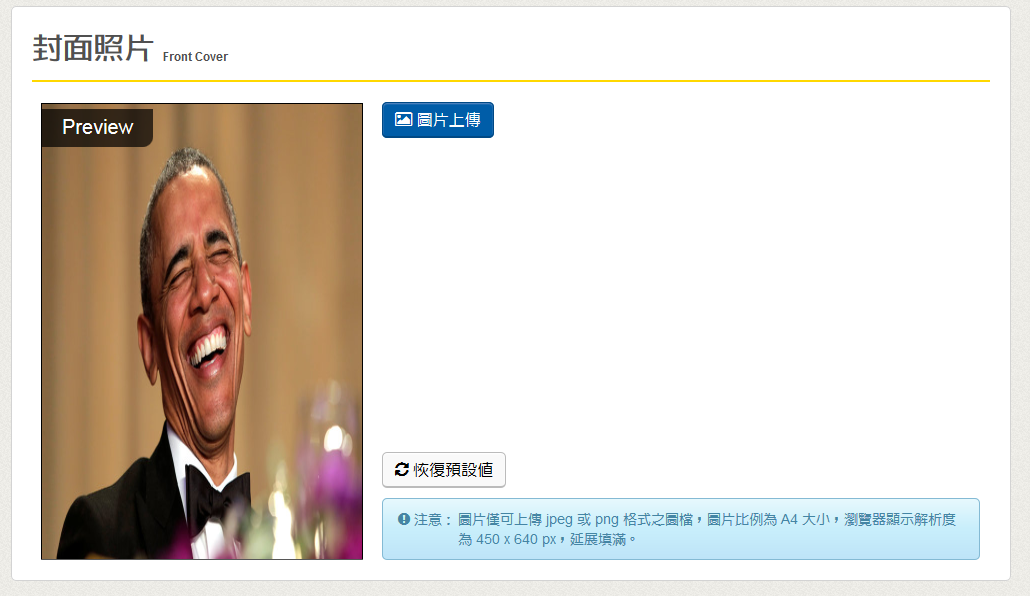 抬頭背景
座右銘
封面照片
浮水印與底圖
欄位樣式
順序與顯示設定
9
[Speaker Notes: 圖和搭配

以及箭頭]
編輯界面樣式
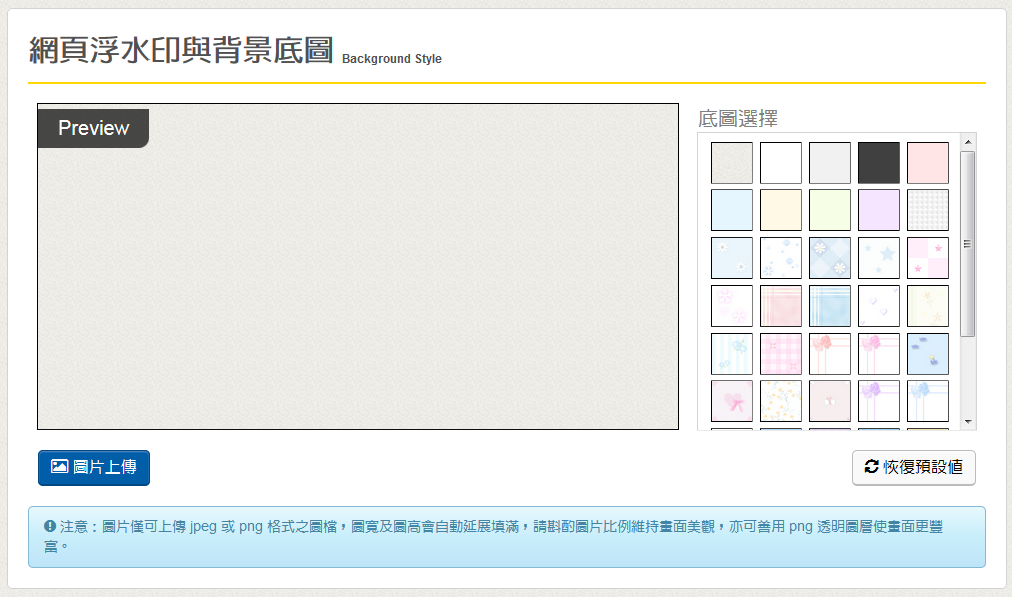 抬頭背景
座右銘
封面照片
浮水印與底圖
欄位樣式
順序與顯示設定
10
[Speaker Notes: 圖和搭配

以及箭頭]
編輯界面樣式
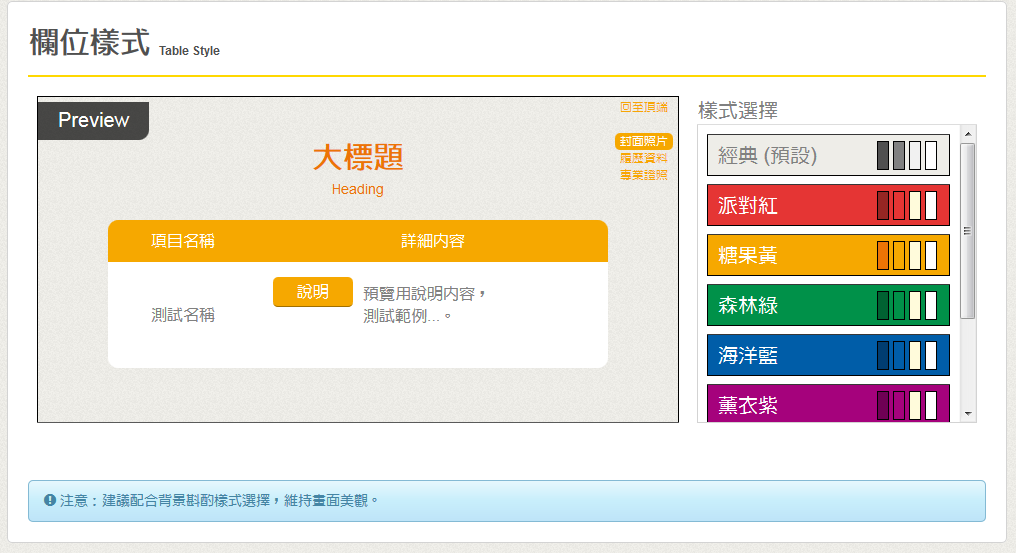 抬頭背景
座右銘
封面照片
浮水印與底圖
欄位樣式
順序與顯示設定
11
[Speaker Notes: 圖和搭配

以及箭頭]
編輯界面樣式
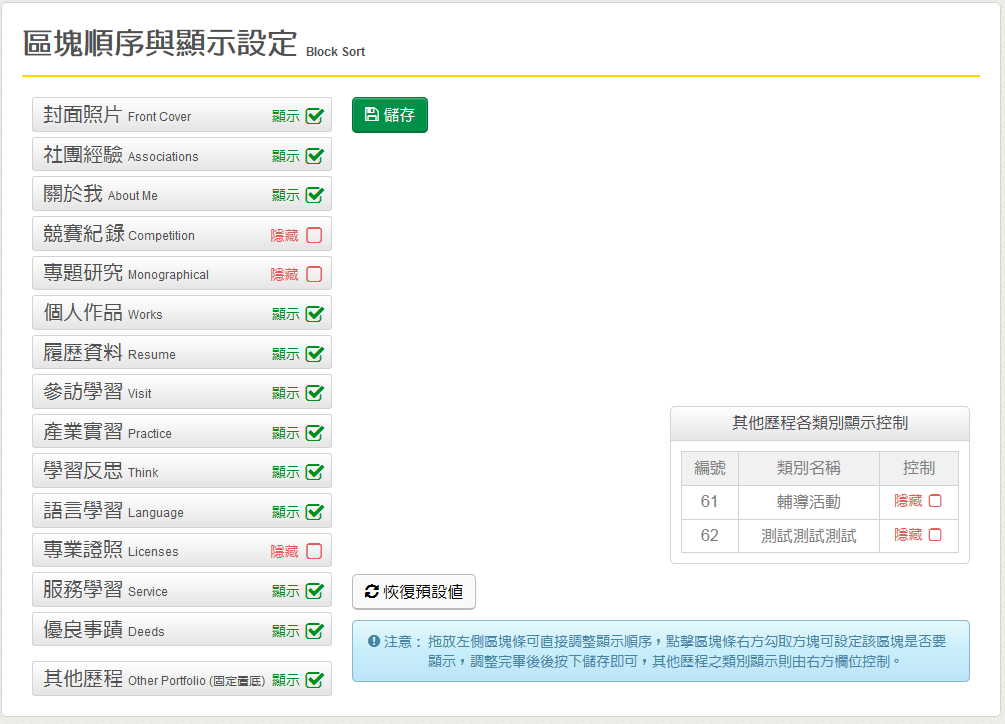 抬頭背景
座右銘
封面照片
浮水印與底圖
欄位樣式
順序與顯示設定
12
[Speaker Notes: 圖和搭配

以及箭頭]
編輯個人資料
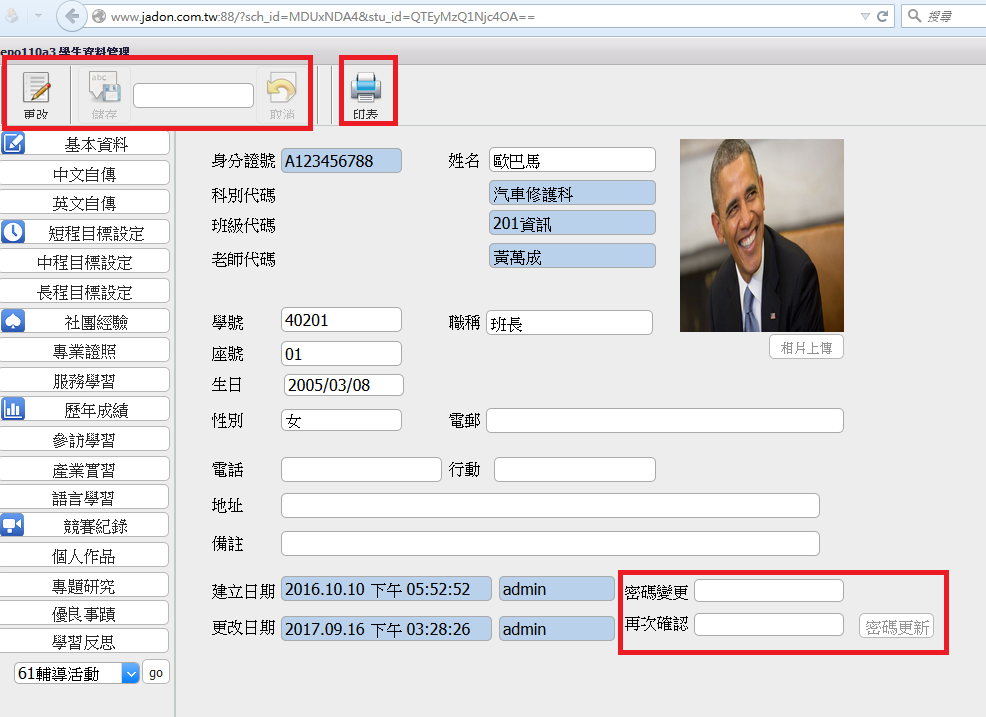 基本資料
更改
印表
更改密碼
13
編輯個人資料
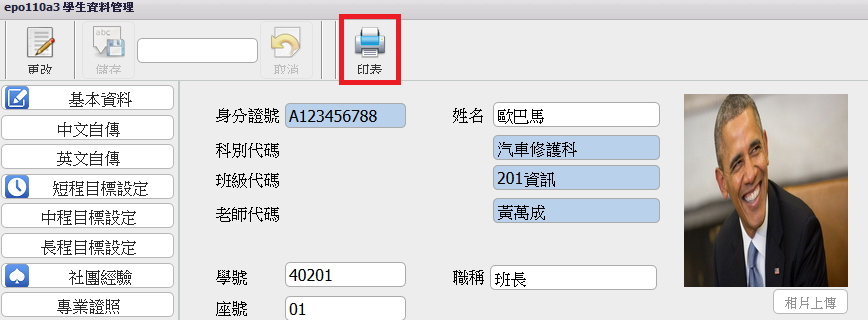 1
文件輸出
1.印表
2.打勾按鍵
3.PDF文件
4.離開按鍵
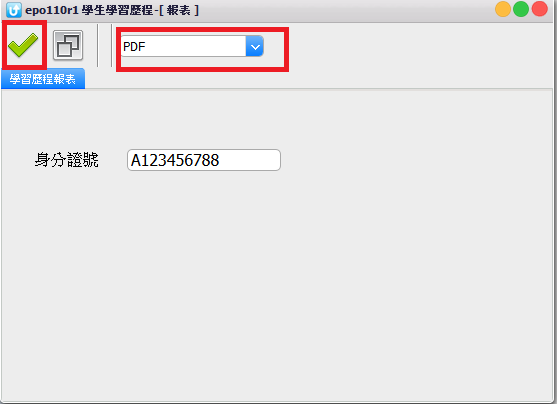 2
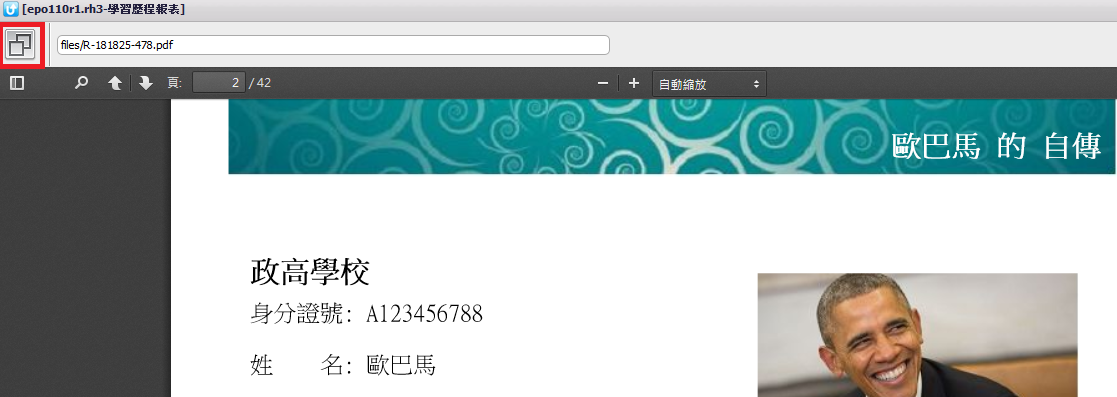 4
3
14
編輯個人資料
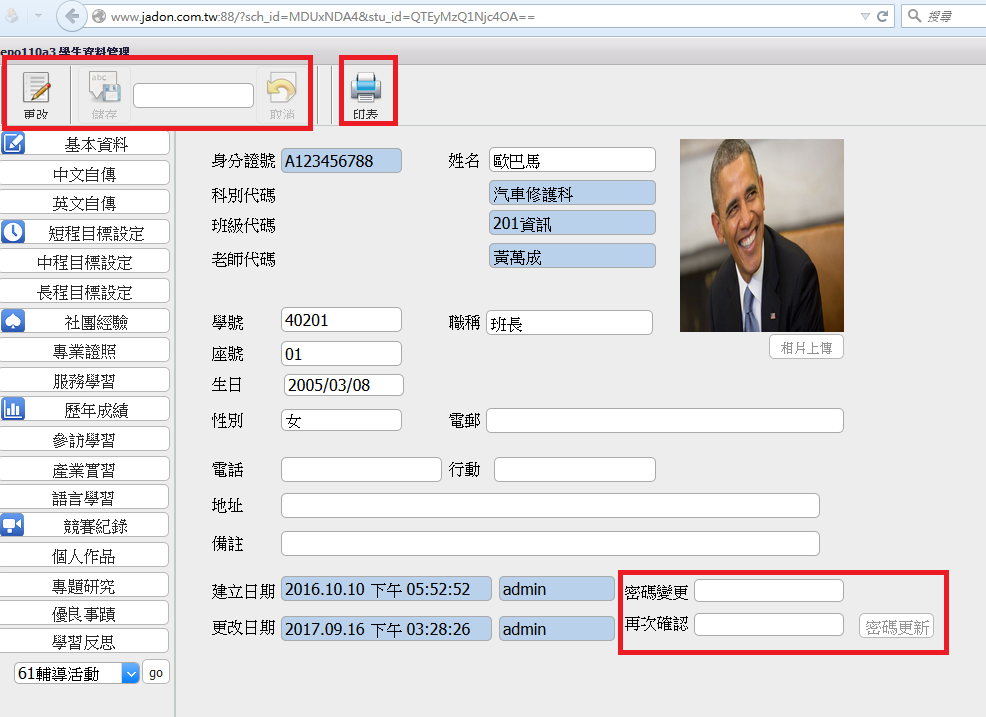 個人密碼變更
1.更改
2密碼輸入(兩次)
3儲存
1
2
15
編輯個人資料
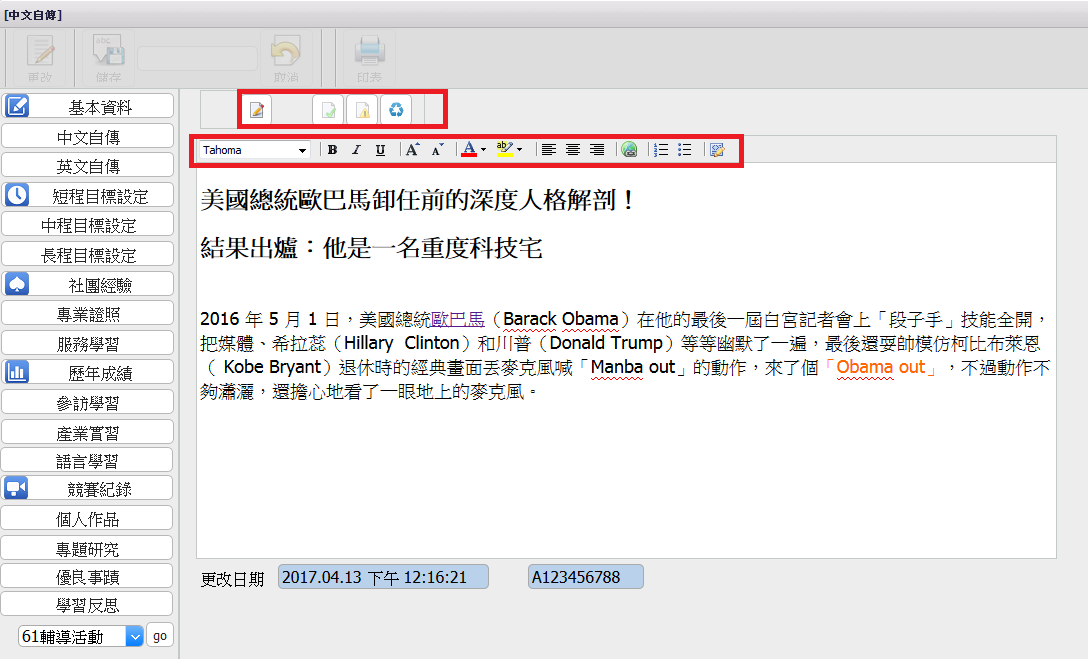 中文自傳
英文自傳
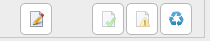 儲存
更改
取消
更新
16
編輯個人資料
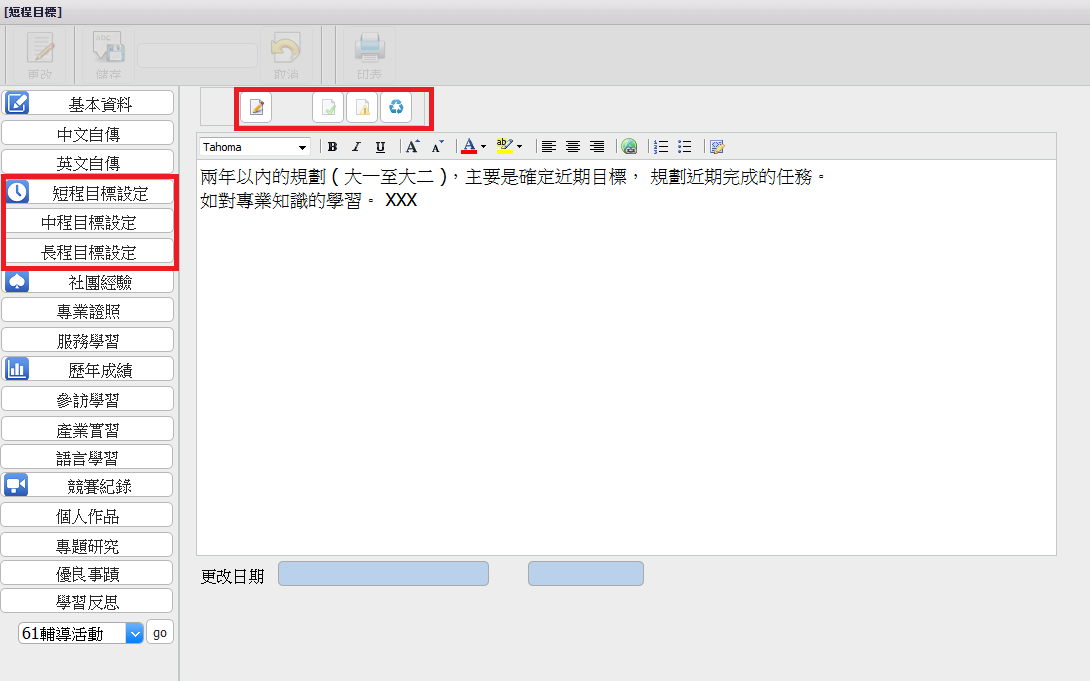 短程目標
中程目標
長程目標
17
編輯個人資料
1
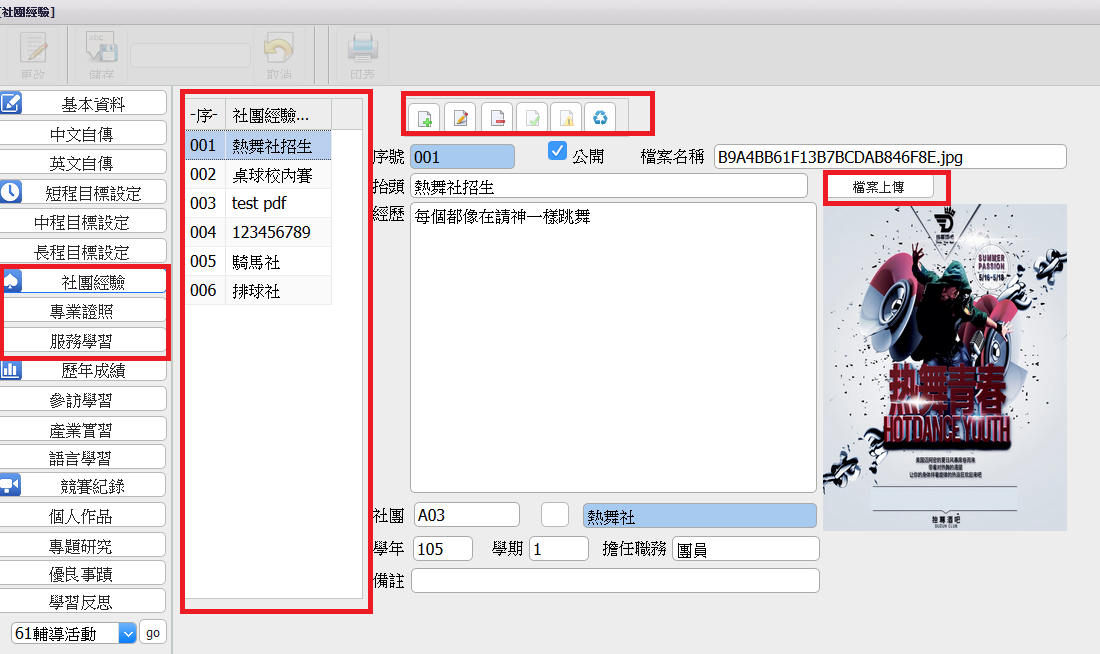 1
社團經驗
1.多筆資料
2.編輯按鍵
3.檔案上傳
專業證照
服務學習
1
18
編輯個人資料
1
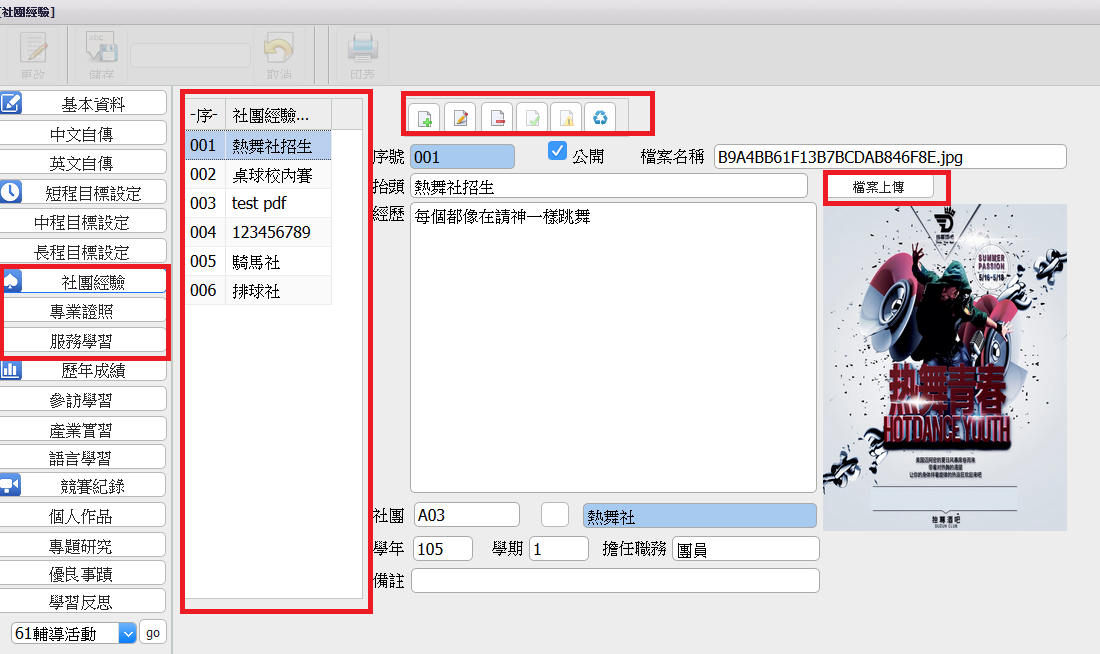 1
編輯按鍵
資料新增,存檔時自動編號

公開選項
單筆資料設定公開與否

檔案上傳
獨立處理,系統限制每人上傳大小
1
19
編輯個人資料
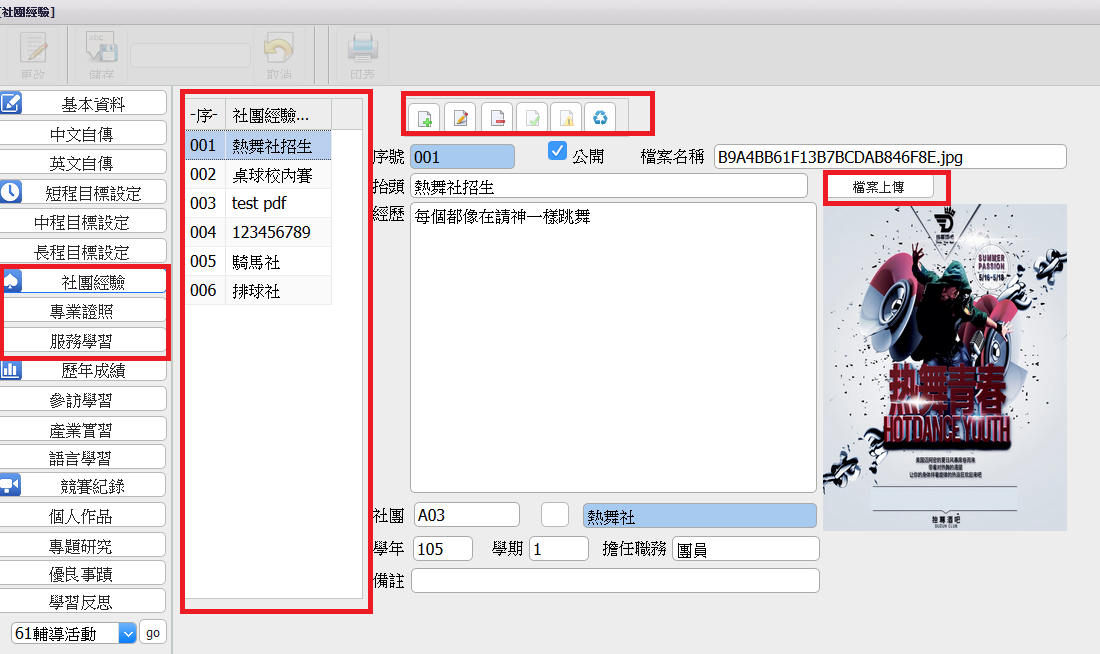 社團經驗
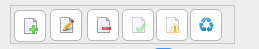 新增
更改
刪除
儲存
取消
更新
20
編輯個人資料
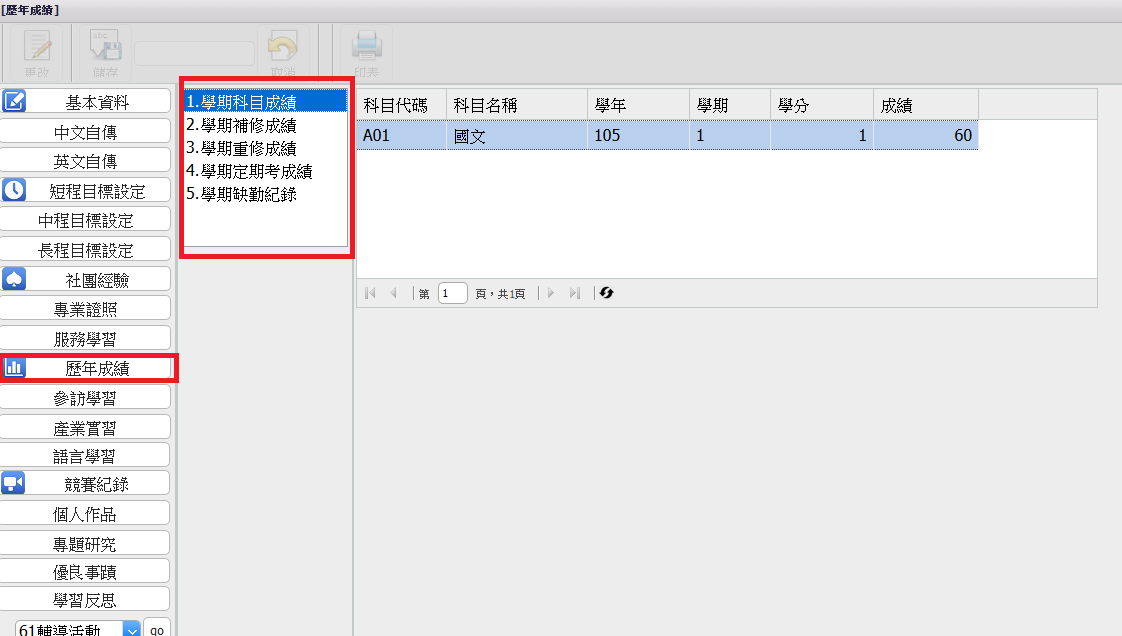 歷年成績
1.學期科目成績
2.學期補修成績
3.學期重修成績
4.學期定期考成績
5.學期缺勤紀錄
21
編輯個人資料
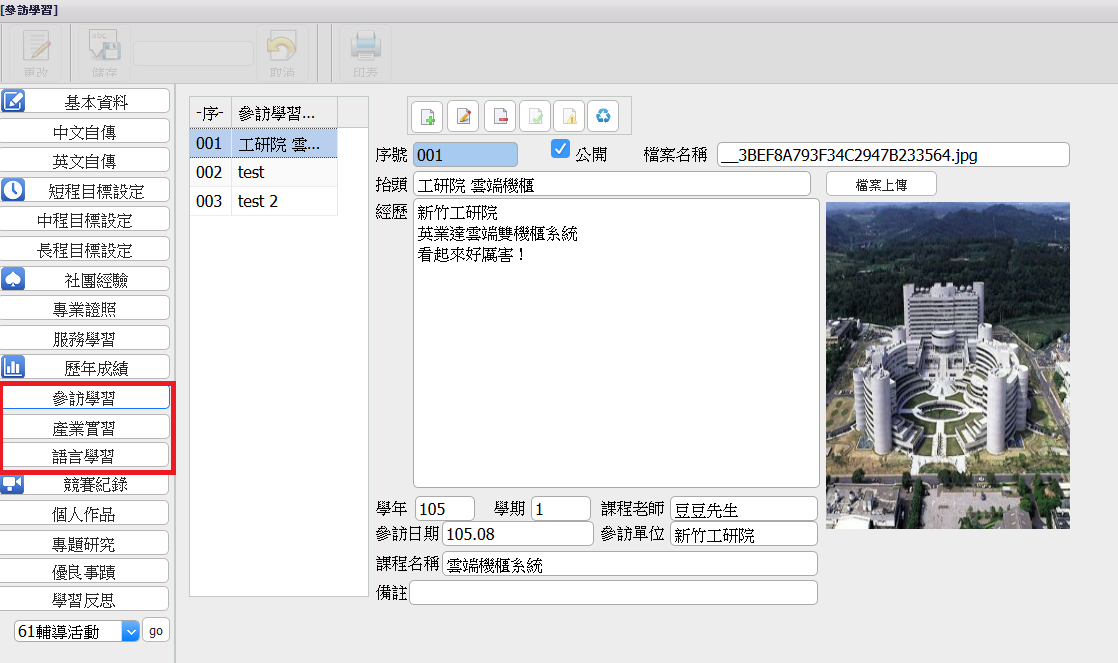 參訪學習
產業實習
語言學習
22
編輯個人資料
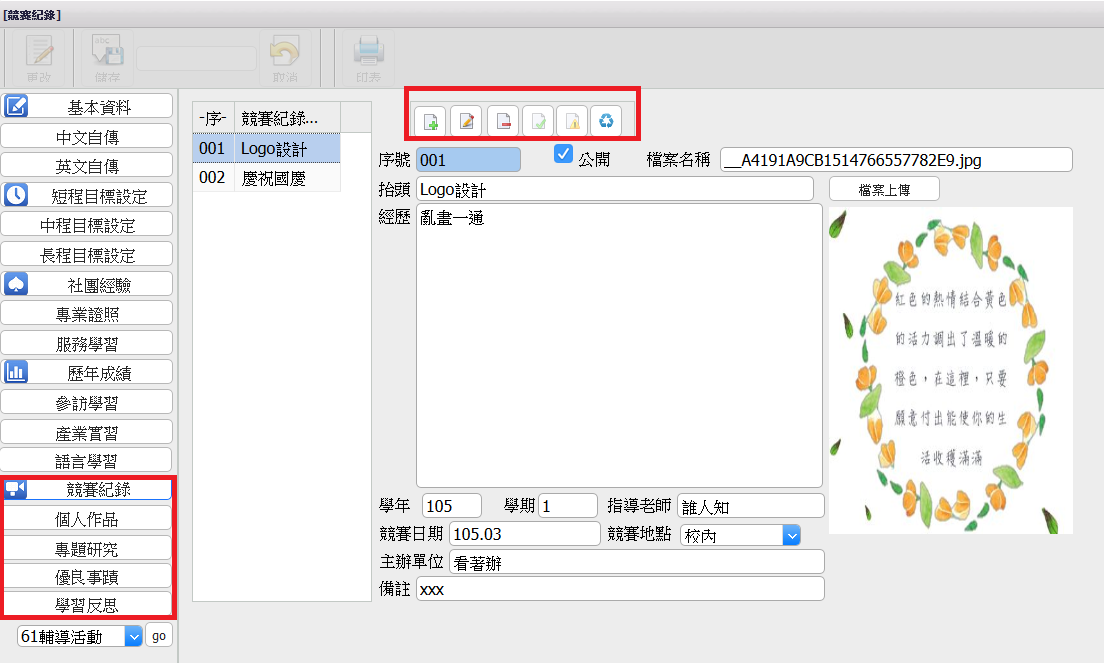 競賽紀錄
個人作品
專題研究
優良事蹟
學習反思
23
結 論
研究實踐
24
END
感謝聆聽
25